تنظیم و پردازش داده‌های پژوهشی
31/12/2014
1
31/12/2014
2
فهرست
مقدمه و تعاریف اولیه
ورود داده‌ها در SPSS
تعریف داده گسسته
داده های اسمی
داده های ترتیبی
تعریف داده پیوسته
طبقه بندی داده های پیوسته و رسم جدول فراوانی
رسم نمودار در داده های پیوسته
آماره های توصیفی در داده های پیوسته
آمار استنباطی
31/12/2014
3
تعریفی از آمار
آمار به عنوان پايه يك روش و راه موثر در بررسی مسائل موجود، در بسیاری از زمينه‌هاي علمي از جمله جامعه شناسي، کشاورزی، فيزيك و... به‌ كار گرفته مي‌شود. در دانش امروزي، معمولا سعی مي‌شود كه اطلاعات موجود در يك زمينه خاص، در قالب اعداد نمایش داده شود تا به هنگام تجزیه و تحلیل اطلاعات، فهم بهتری از پدیده مورد مطالعه به‌ دست آمده و امکان مقایسه فراهم گردد. 
در يك جمله آمار مجموعه‌اي از روشهای جمع آوری، تهيه وتنظیم و تجزیه و تحلیل اطلاعات است كه براي كسب يك يا چند نتیجه به خدمت گرفته مي‌شود.
31/12/2014
4
تعریفی از آمار
روشهای آماری دارای دو وظیفه مهم هستند:

 1- به پژوهشگر در طبقه بندی، خلاصه کردن، توصیف و تفسیر و برقراری ارتباط از طریق اطلاعات جمع آوری شده کمک می‌کند.

2- به پژوهشگران امکان می‌دهد که با استفاده از اطلاعات جمع آوری شده از نمونه کوچکی از آزمودنی‌ها ویژگی‌های جامعه‌ای را که نمونه از آن انتخاب شده است برآورد یا استنباط کنند.
31/12/2014
5
انواع روش‌های آماری
انواع روشهای آماری برای وظایف اول و دوم:

آمار توصیفی: مجموعه روش‌هایی است که به خلاصه کردن، طبقه بندی، توصیف و تفسیر داده ها می پردازد.

آمار استنباطی: مجموعه روش‌هایی است که معمولا ً برای بیان رابطه بین دو یا چند متغیر و تعمیم ویژگیهای نمونه آماری به جامعه آماری به کار برده می شوند.
31/12/2014
6
تعاریف
براي اينكه نتايج مناسب و مطلوب از اطلاعات كه در آمارگيري‌ها جمع آوري مي‌كنيم، به‌ دست آيد بايد:
- اعداد نماينده واقعي مشاهدات بوده و غيرواقع يا غلط نباشند
- به نحو مفيدي تهيه و تنظيم شوند
- به نحو صحيح تجزيه و تحليل گردند
- قابل نتيجه گيري صحيح باشند
31/12/2014
7
آمار توصیفی
به طور كلي، روش‌هايي را كه به وسيله آنها مي‌توان اطلاعات جمع‌ آوري شده را تنظيم كرده و خلاصه نمود، آمار توصيفي مي‌ناميم و در يك كلام آمار توصيفي عبارت از مجموعه روشهايي است كه پردازش داده‌ها را فراهم مي‌سازد. اطلاع از اصطلاحات زير در آمار ضروري است.
آمار توصیفی:
31/12/2014
8
آمار توصیفی
دلایل مطالعه آمار:
کاربرد روزانه
حل مسائل
پژوهش نظریه ایی
کاربرد پژوهش و درک و فهم آن
31/12/2014
9
تعاریف
جامعه آماری
مجموعه افراد يا اشيايي را كه مي‌خواهيم يك يا چند خصوصيت مشترك آنها را مورد بررسی قرار دهيم، جمعيت يا جمعيت آماري مي‌ناميم.

نمونه
قسمتي از جمعيت را كه طبق قاعده و ضوابط خاصي، براي مطالعه خصوصيتي از جمعيت انتخاب مي‌شود، يك نمونه از جمعيت مي‌ناميم.
31/12/2014
10
تعاریف
تعریف متغیر
هر ویژگی یا صفت مورد مطالعه که از یک فرد به فرد دیگر تغییر می کند را متغیر آماری گویند.

انواع متغیرها
کیفی ، کمی
31/12/2014
11
تعاریف
انواع مقیاس ها:
مقیاس اسمی: اين نوع مقياس اندازه‌گيري عمدتا براي طبقه بندي داده‌ها به كار مي‌رود و منظور از آن اتلاق يك عدد طبيعي به داده‌هاي متفاوت است. 
اختصاص اعداد 1 تا 4 به گروه‌هاي خوني A,B, AB, O

مقیاس ترتیبی: اين نوع مقياس اندازه‌گيري عموما براي طبقه‌بندي داده‌ها به منظور يك نوع برتري به كار مي‌رود.
شدت درد، میزان رضایت، تحصیلات
31/12/2014
12
تعاریف
مقیاس فاصله‌ای: اين نوع مقياس اندازه‌گيري علاوه بر حفظ ترتيب به نحوي فاصله بين ويژگي‌ها را نيز حفظ مي‌كند. به عبارت ديگر در چنين مقياسي مقدار تفاضل‌ها ثابت مي‌ماند.
اندازه‌گيري ضريب هوشي دانش آموزان كلاس اول دبستان در شهر، دما، نمره 

مقیاس نسبتی: اين نوع مقياس اندازه‌گيري علاوه بر حفظ فاصله، نسبت را نيز حفظ مي‌كند. به عبارت ديگر در اين نوع اندازه‌گيري نسبت دو مقدار بستگي به واحد اندازه‌گيري ندارد.
ضربان قلب، میزان بارش، رطوبت هوا
31/12/2014
13
تعاریف
مشاهده یا داده
اطلاعاتي كه از مطالعه يك متغير به دست مي‌آيند، معمولا شامل انبوهي عدد يا علامت مي‌باشند كه آنها را داده مي‌ناميم. داده‌ها را نسبت به نوع متغيري كه اندازه گيري مي‌كنيم به دو دسته داده گسسته و داده‌هاي پيوسته تقسيم مي‌كنيم.

داده خام: معمولا به داده‌هاي جمع آوري شده كه انبوهي عدد است و هيچ نوع پردازشی روي آنها انجام نشده است داده خام مي‌گويند.
31/12/2014
14
تعاریف
مثال: داده های مربوط به بانک اطلاعاتی جانبازان
هر کدام از این بانک‌های اطلاعاتی دارای ستون‌هایی تحت عنوان نام جانبازان، جنسیت افراد و درصدجانبازی و... می‌باشند.
هر یک از این ستون‌ها در نرم افزار یک متغیر محسوب می‌شوند.
جنسیت افراد: داده کیفی
درصد جانبازی: داده کمی
31/12/2014
15
تعاریف
مواردي كه در ارتباط با يك مجموعه از داده‌ها مي‌بايستي مدنظر قرار داد، ‌عبارت‌اند از:
خلاصه كردن و توضيح داده‌ها به وسيله تنظيم جداول و رسم نمودارها. 
محاسبه مقادير عددي، براي دست يافتن به معيارهايي كه تمركز و يا پراكندگي داده‌ها را نشان دهد.

در آمار، ‌براي اينكه از داده‌هاي خام واقعيتهاي موجود را استخراج كنيم،‌ آنها را به نحوي مناسب دسته‌بندي كرده و جدولهايي به نام جدولهاي آماري تهيه مي‌نماييم. متداولترين جدول در آمار، جدول فراواني است.
31/12/2014
16
معيارهاي مركزي
با استفاده از جدول فراواني و رسم نمودارها مي‌توانيم داده‌ها را به نحو مطلوبي تنظيم كرده و اطلاعات نهفته را تا حدودي مشخص كنيم. با اين حال براي ارايه يك گزارش مناسب، ‌بهتر است آنها را در يك يا،‌ چند عدد مناسب نيز خلاصه كنيم. چنين عددي مي‌تواند معيار مركزي باشد. مهمترين معيارهاي مرکزی میانگین ميانه و نما است.
31/12/2014
17
میانگین
میانگین حسابی یا معدل شاخص مرکزی است که از جمع داده‌ها تقسیم بر تعداد داده‌ها بدست می‌آید و بیانگر این است که داده‌ها حول چه مقداری پراکنده شده‌اند.

میانگین وزنی برای هر مقدار از داده‌ها وزنی برابر (wi) در نظر گرفته می‌شود که میزان اهمیت آن مقدار را نشان می‌دهد. داده‌های با وزن بزرگتر تاثیر بیشتری در میانگین دارند. مانند معدل ترم
31/12/2014
18
مثال
میانگین مقادیر زیر را بدست آورید:
13, 18, 13, 14, 13, 16, 14, 21, 13
ج: 
15= 9/ (13+18+13+14+13+16+14+21+13)

میانگین مقادیر زیر را بدست آورید:
8, 9, 10, 10, 10, 11, 11, 11, 12, 13
31/12/2014
19
مد
مقداری از داده ها که بیشترین فراوانی را داشته باشد.
مهمترین شاخص مرکزی برای داده های کیفی

مثال: 
13, 18, 13, 14, 13, 16, 14, 21, 13
مد این داده ها 13 است
31/12/2014
20
میانه
اگر داده‌ها را از كوچك به بزرگ (یا برعکس) مرتب نماييم،‌ عدد m را ميانه اين داده‌ها مي‌ناميم، ‌اگر نصف داده‌ها در سمت چپ و نصف داده در سمت راست اين عدد قرار گيرد
محاسبه ميانه براي داده‌هاي گسسته
فرض كنيد                 داده‌هاي ما باشند و شكل مرتب شده آنها را با
                      نمايش دهيم آنگاه
اگر n فرد باشد
M=
اگر n زوج باشد
31/12/2014
21
مثال
برای داده های زیر میانه را پیدا کنید.
13 13 13 13 14 14 16 18 21 

برای داده های زیر میانه را پیدا کنید.
 2 3 7 9 8 6 7 8 9 4 3 6 7
میانه
31/12/2014
22
چندک ها
چندك يك معيار كلي‌تر از ميانه است و درعنوان حالت خاص ميانه را نيز در بر مي‌گيرد. اگر  p يك عدد حقيقي بين صفر و يك باشد،‌آنگاه عدد  Qp را چندك مرتبه p مي‌ناميم هر گاه  p 100% داده‌ها سمت چپ و (p -1) 100%  داده‌ها سمت راست  Qp باشند.
چندكهاي معروف عبارتند از :
چاركها
چاركها به ازاي 0.25, 0.50, 075 =p به دست مي‌آيند و آنها را به ترتيب با نماد  Q1 (چارك اول)،‌  Q2 (چارك دوم) و  Q3 (چارك سوم) نشان مي‌دهند.
31/12/2014
23
چندک ها
دهكها
دهكها به ازاي 0.1, 0.2 , ...0.9=p به دست مي‌آيند و آنها را به ترتيب با نماد D1 (دهك اول)، D2 (دهك دوم)، ... و D9 (دهك نهم) نشان مي‌دهند.
صدكها
صدكها به ازاي 0.01, 0.02 ……0.99=p به دست مي‌آيند و آنها را به ترتيب با نماد   P1 (صدك اول)، P2(صدك دوم)،... و   P99   (صدك نود و نهم) نشان مي‌دهند.
31/12/2014
24
مثال
برای مقادیر زیر چارک ها را پیدا کنید:
 1،2،3،4،5،6،7

 1،2،3،4،5،6،7

 1،2،3،4،5،6،7
میانه
چارک دوم
چارک اول
چارک سوم
31/12/2014
25
شاخص‌های پراکندگی
دامنه: تفاضل بزرگترین و کوچکترین داده
واریانس داده‌ها: میانگین مجذور انحراف‌ها، تفاوت و تغییر
انحراف معیار: جذر واریانس
ضریب تغییرات: نسبت انحراف معیار به میانگین، برای مقایسه به کار می رود.
31/12/2014
26
فهرست
مقدمه و تعاریف اولیه
ورود داده‌ها در SPSS
تعریف داده گسسته
داده های اسمی
داده های ترتیبی
تعریف داده پیوسته
طبقه بندی داده های پیوسته و رسم جدول فراوانی
رسم نمودار در داده های پیوسته
آماره های توصیفی در داده های پیوسته
آمار استنباطی
31/12/2014
27
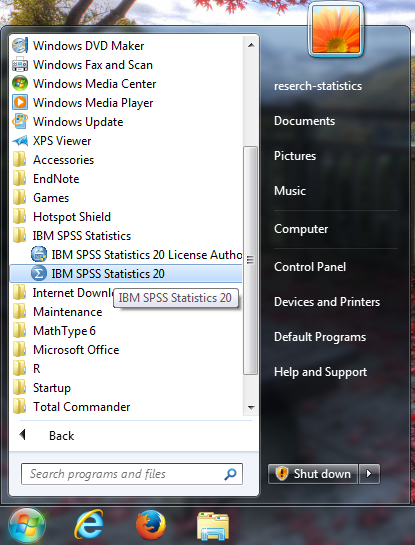 برای ورود به نرم افزار SPSS مسیر روبرو را دنبال می‌کنیم.
31/12/2014
28
SPSS
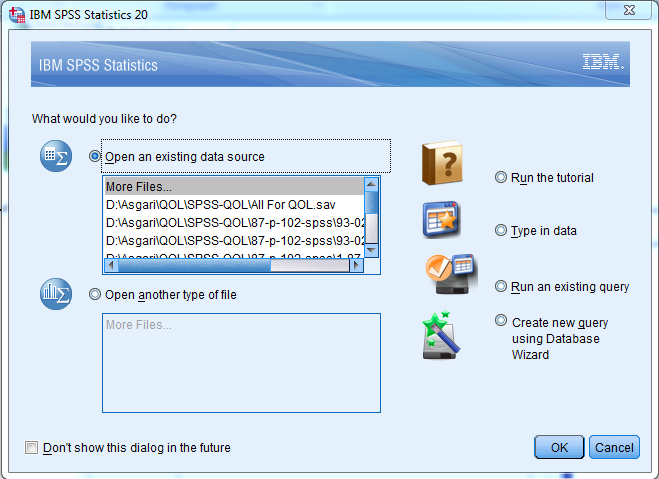 پس از فراخوانی نرم افزار در سیستم عامل و بارگزاری کامل نرم افزار با کادری شبیه به این کادر مواجه خواهیم شد
31/12/2014
29
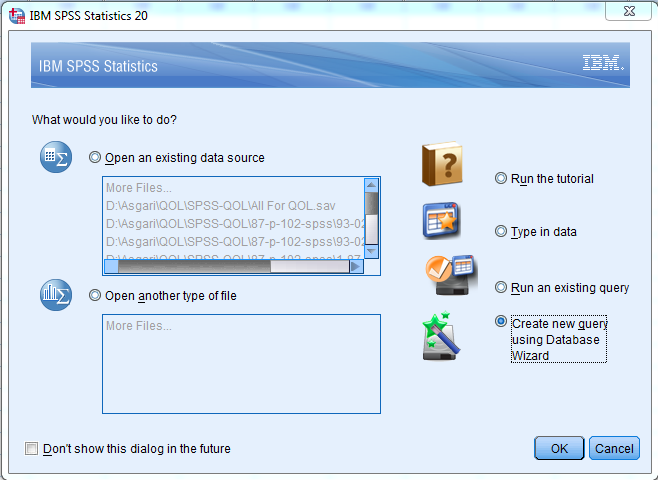 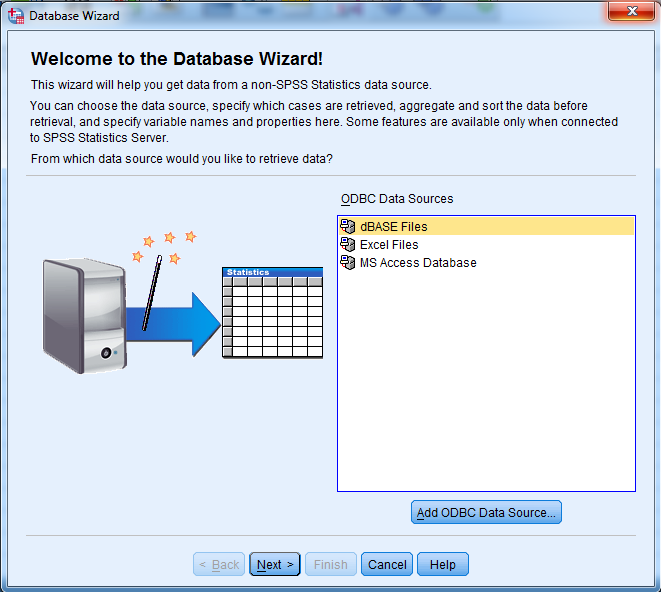 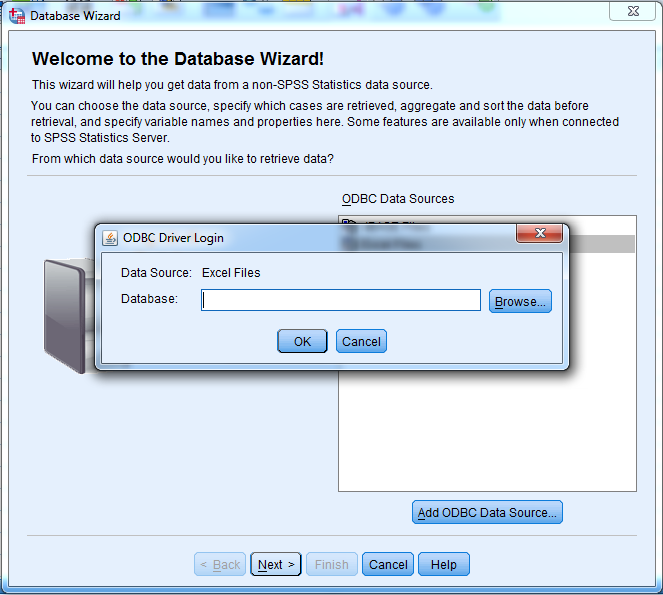 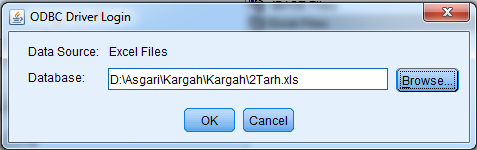 31/12/2014
30
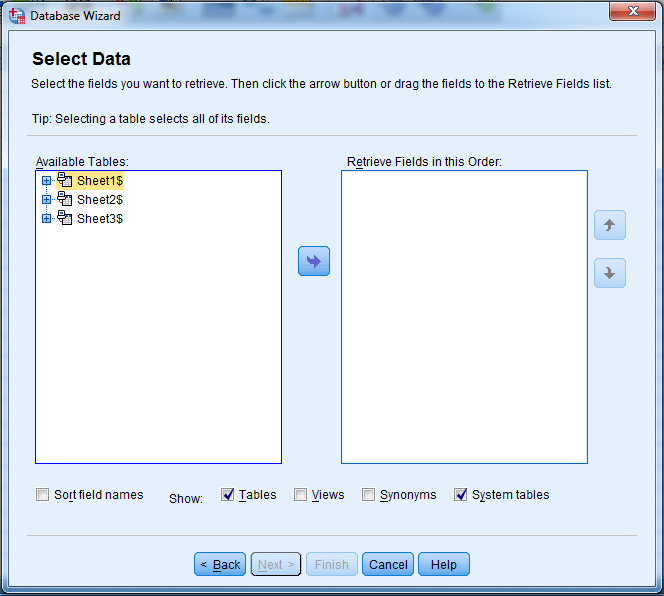 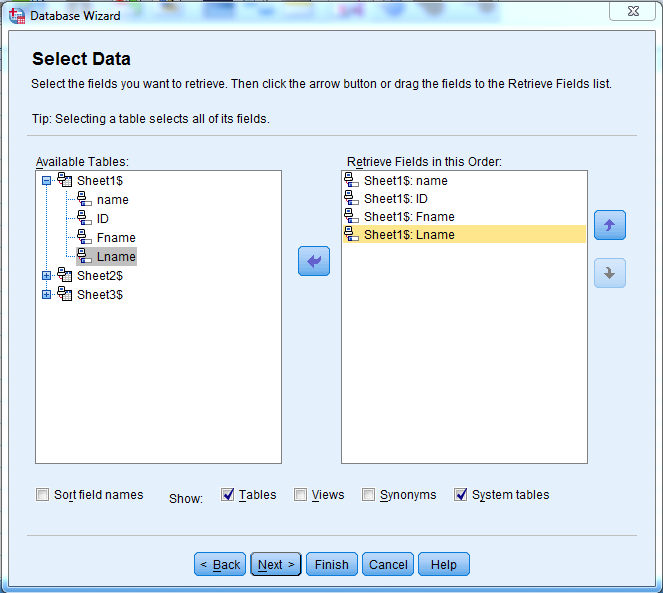 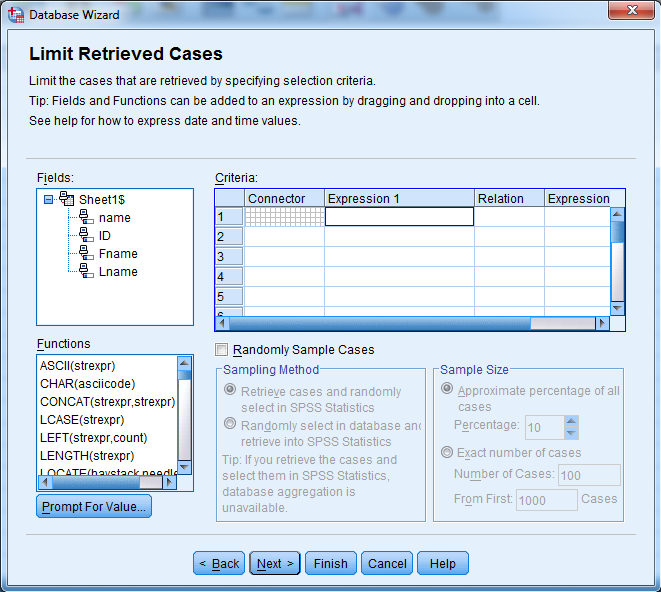 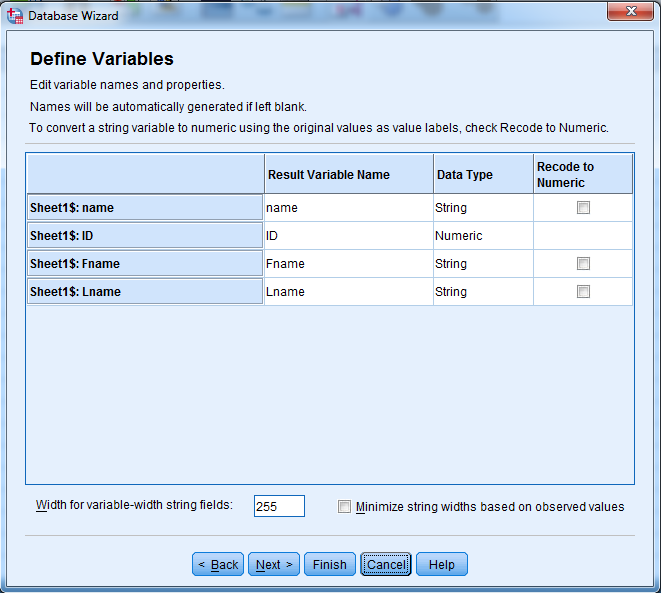 31/12/2014
31
SPSS
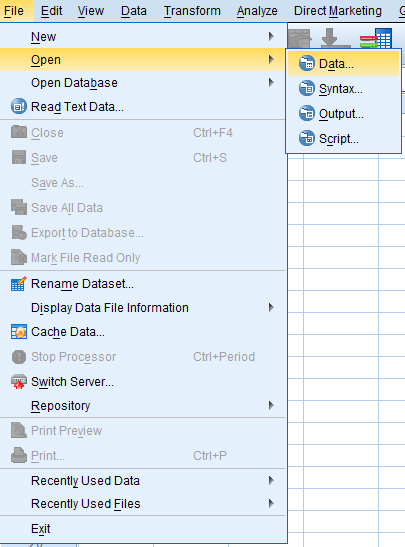 روش دوم برای باز کردن فایل‌های اکسل و سایر فایل‌ها
31/12/2014
32
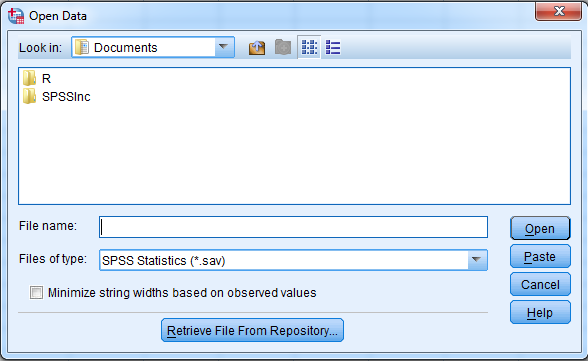 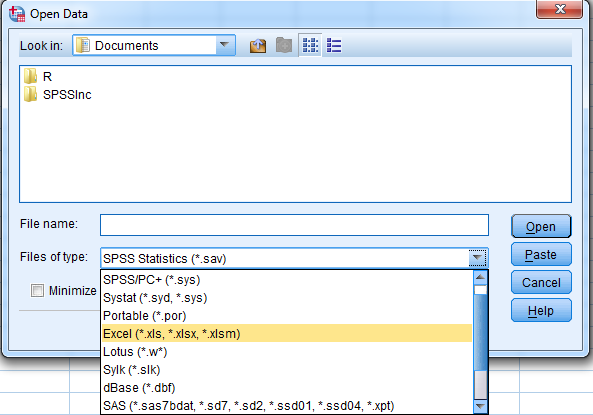 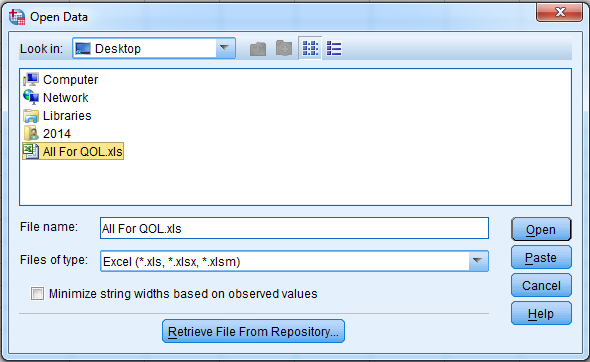 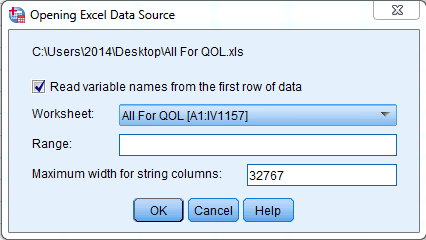 31/12/2014
33
SPSS
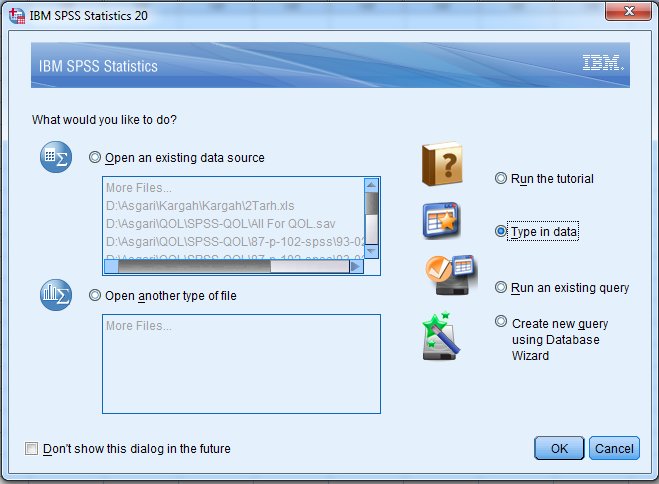 31/12/2014
34
SPSS
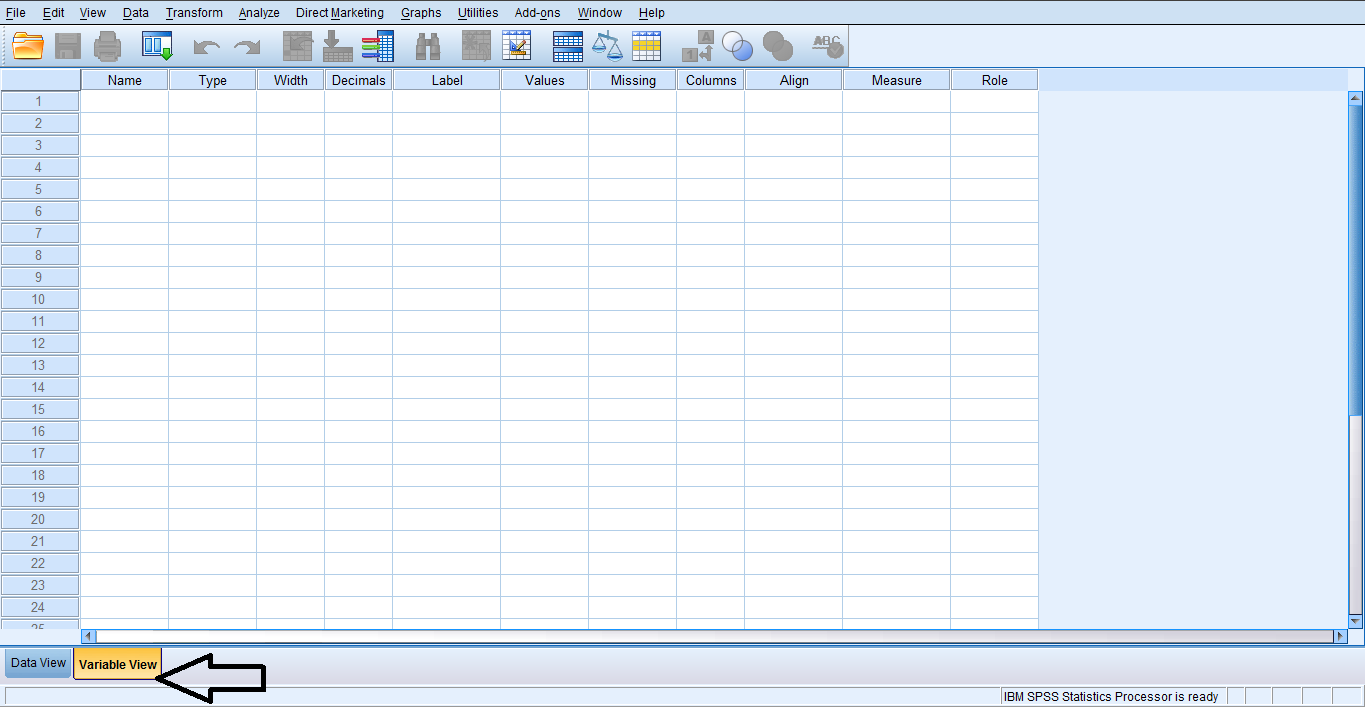 31/12/2014
35
SPSS
Name
نکات مهم برای درج نام متغیر:
در این نرم افزار نمی‌توان از یک نام برای دو متغیر استفاده کنیم. یعنی تکرار مجاز نیست.
نمی‌توان از فاصله در نام متغیر استفاده کرد.
کاراکترهای زیر نامهای محاسباتی این نرم افزار است. نمی‌توان از آنها به عنوان متغیر استفاده کرد.
All		with		and		by		Eq
to		or		not		Ge		le
it		ne		or
31/12/2014
36
SPSS
Type
در این قسمت باید نوع متغیر را انتخاب کنیم که شامل موارد زیر می‌باشد:
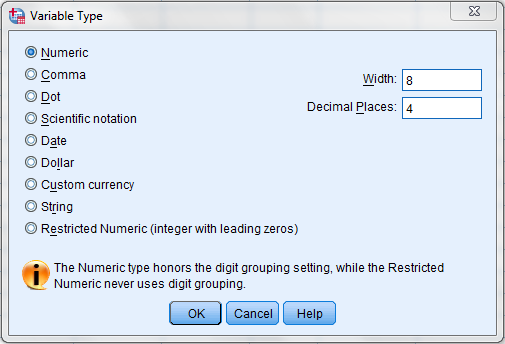 31/12/2014
37
SPSS
داده های عددی: Numeric
ویرگور: Comma
نقطه: Dot
نمادگذاری علمی: Scientific notation
تاریخ: Date
دلار: Dollar
پولهای رایج کشورها: Custom currency
رشته‌ای: String
31/12/2014
38
SPSS
مثال: برای نام و جنسیت جانبازان از گزینه string و برای درج درصد جانبازی آنان از گزینه Numeric استفاده می‌کنیم

Width
حداکثر طول داده‌های هر ستون

Decimals
تعداد رقم های اعشار در داده‌های یک ستون
31/12/2014
39
SPSS
Lable
در این گزینه می توانیم برای داده های یک ستون lable تعیین نماییم. فرض کنید وضعیت اشتغال افراد را تحت عنوان ستونی با نام شغل در داده‌ها وارد کرده باشیم و بخواهیم در خروجی‌ها آن را با عنوان وضعیت اشتغال نمایش دهد. بنابراین وضعیت اشتغال را به عنوان lable برای داده‌های آن ستون قرار می‌دهیم.
31/12/2014
40
SPSS
Values
در این گزینه می‌توان داده‌های از پیش تعریف شده را تعیین کرد. فرضا در بخش جنسیت ما دو حالت کلی بیشتر نداریم که شامل زن و مرد می‌شود. اگر بخواهیم برای تک تک افراد جنسیت را تایپ کنیم زمان زیادی را می‌طلبد. با استفاده از این گزینه مشخص می‌کنیم که با نوشتن عدد 1 کاراکتر male و با نوشتن عدد 2کاراکتر Female را درج نماید.
31/12/2014
41
SPSS
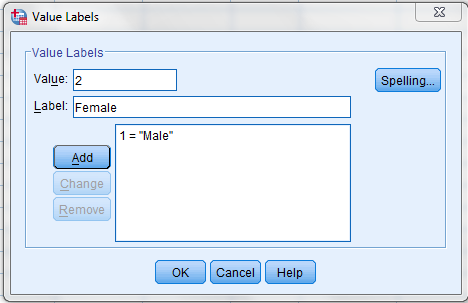 31/12/2014
42
SPSS
Missing
در این بخش باید داده‌های گمشده محاسباتی نرم‌افزار را مشخص کرد.

Columns
این قسمت پهنای ستون را برای وارد کردن اطلاعات مشخص می‌کند.

 Align:
این قسمت مشخص می‌کند که کاراکتر نوشته شده به صورت راست چین، وسط چین یا چپ چین باشد.
31/12/2014
43
SPSS
Measure
برای تعیین نوع داده‌ها از این گزینه استفاده می‌کنیم که به شرح زیر است:
Scale: فاصله ای
Ordinal: ترتیبی
Nominal: اسمی
31/12/2014
44
SPSS
1.  Nominal: اسمی
		Words
		0/1 (true/false, yes/no)
		Region (western, southern, etc)
2.  Ordinal: ترتیبی
		 1st,2nd,3rd,…
3.  Scale: فاصله ای
		Set units
		Can use to calculate
31/12/2014
45
فهرست
مقدمه و تعاریف اولیه
ورود داده‌ها در SPSS
تعریف داده گسسته
داده های اسمی
داده های ترتیبی
تعریف داده پیوسته
طبقه بندی داده های پیوسته و رسم جدول فراوانی
رسم نمودار در داده های پیوسته
آماره های توصیفی در داده های پیوسته
آمار استنباطی
31/12/2014
46
داده گسسته
داده گسسته
به طور کلی متغیرهای گروهی و متغیرهای عددی را که از راه شمارش به دست آمده باشند متغیرهای گسسته می‌نامند.
31/12/2014
47
فهرست
مقدمه و تعاریف اولیه
ورود داده‌ها در SPSS
تعریف داده گسسته
داده های اسمی
داده های ترتیبی
تعریف داده پیوسته
طبقه بندی داده های پیوسته و رسم جدول فراوانی
رسم نمودار در داده های پیوسته
آماره های توصیفی در داده های پیوسته
آمار استنباطی
31/12/2014
48
داده گسسته
داده های اسمی
داده های مربوط به جنسیت افراد، گروه خونی و ... جزو داده های اسمی هستند.

مثال: بانک اطلاعاتی جانبازان دوپا قطع را در نظر می‍گیریم. برای متغیر جنیست در این داده ها جدول فراوانی تنطیم کنید و سپس نمودار میله ای و نمودار دایره ای آن را نیز رسم نمایید.
31/12/2014
49
داده‌های اسمی
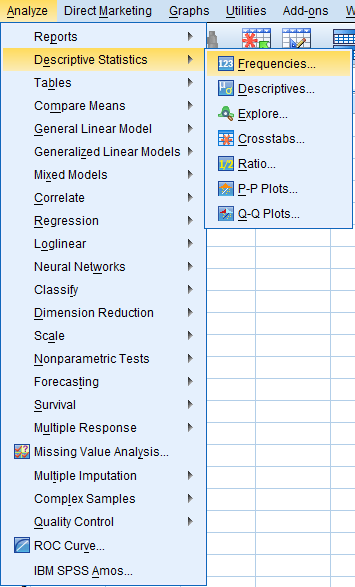 جدول فراوانی:
برای تشکیل جدول فراوانی برای داده‌های گسسته داریم:
31/12/2014
50
پس از انتخاب گزینه frequencies منوی زیر باز خواهد شد.







داده ها را انتخاب کرده و با استفاده از فلش آن را به ستون variables منتقل می‌کنیم.
در صورت انتخاب display frequency tables برای داده ها جدول فراوانی تنظیم می نماید.
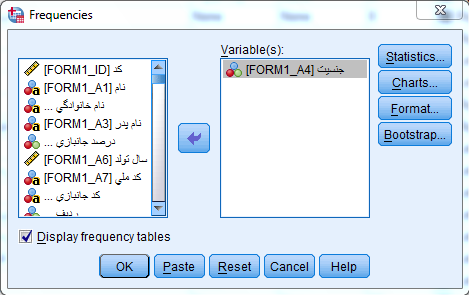 31/12/2014
51
داده‌های اسمی
با کلیک بر روی گزینه chart منوی زیر نمایان خواهد شد.
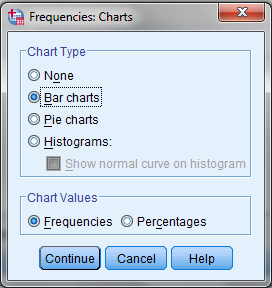 31/12/2014
52
داده‌های اسمی
31/12/2014
53
داده‌های اسمی
جدول فراوانی
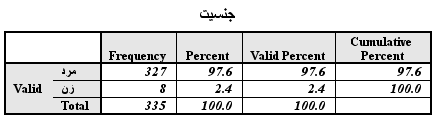 31/12/2014
54
داده‌های اسمی
نمودار میله ای
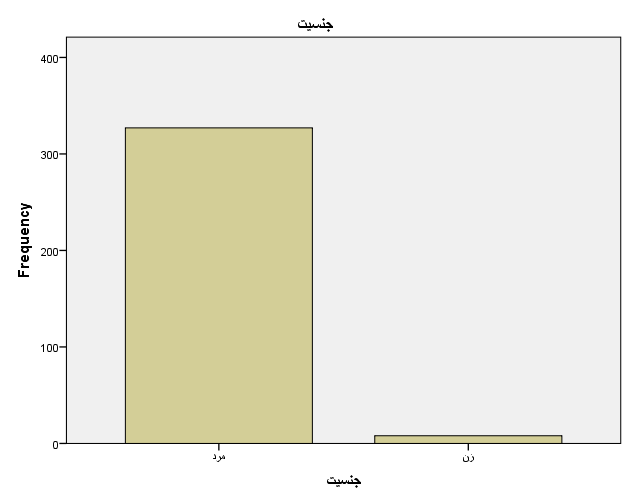 31/12/2014
55
داده‌های اسمی
نمودار دایره‌ای
جهت نمایش درصد فراوانی و یا فراوانی هر دسته بر روی نمودار نمایش داده شده دوبار کلیک کنید تا نمودار در حالت chart editor نمایش داده شود.
روی نمودار راست کلیلک کرده و بر روی show data lables کلیک نمایید.
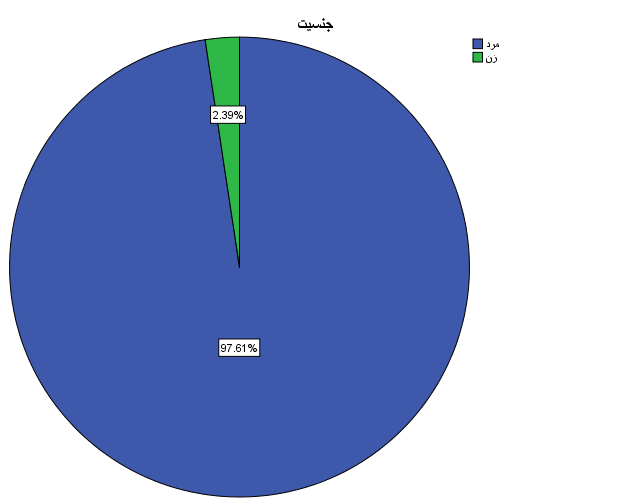 31/12/2014
56
فهرست
مقدمه و تعاریف اولیه
ورود داده‌ها در SPSS
تعریف داده گسسته
داده های اسمی
داده های ترتیبی
تعریف داده پیوسته
طبقه بندی داده های پیوسته و رسم جدول فراوانی
رسم نمودار در داده های پیوسته
آماره های توصیفی در داده های پیوسته
آمار استنباطی
31/12/2014
57
داده‌های ترتیبی
داده های ترتیبی
داده های میزان تصادفات در هر روز، تعداد افراد مبتلا به سرطان، تعداد فرزندان و ... جزو داده های ترتیبی هستند.

مثال: برای متغیر تعداد فرزندان جدول فراوانی تنظیم کنید و سپس نمودار میله ای، نمودار دایره ای و نمودار تنه و شاخه آن را نیز رسم نمایید.
31/12/2014
58
داده‌های ترتیبی
جدول فراوانی
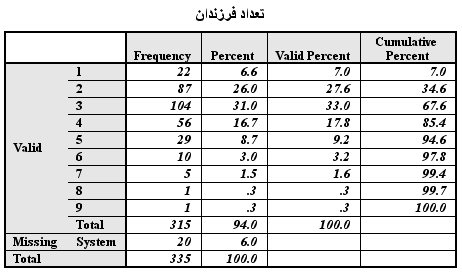 31/12/2014
59
داده‌های ترتیبی
نمودار میله ای
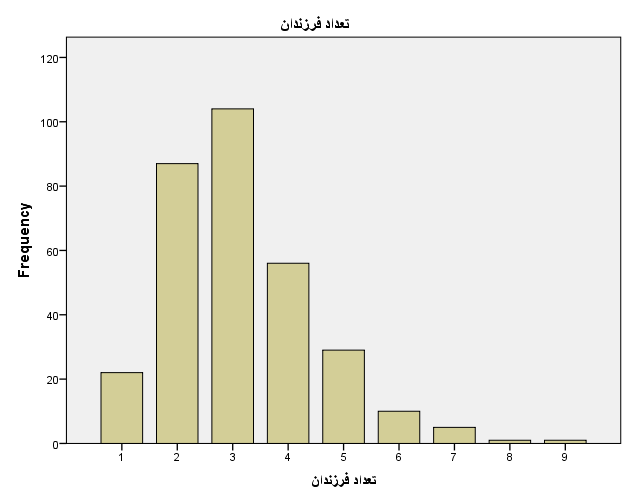 31/12/2014
60
داده‌های ترتیبی
نمودار دایره‌ای
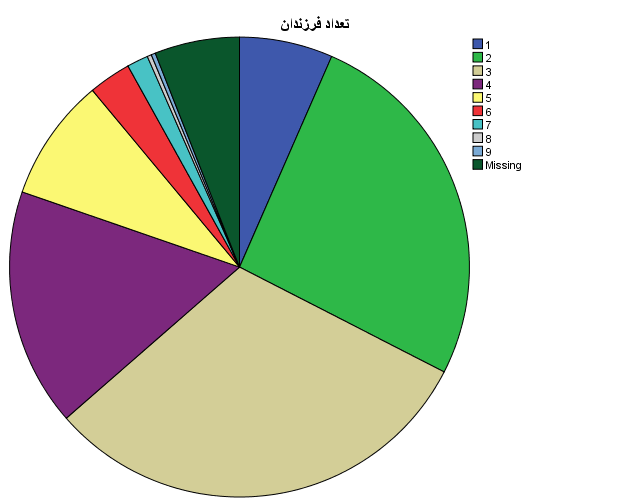 31/12/2014
61
داده‌های ترتیبی
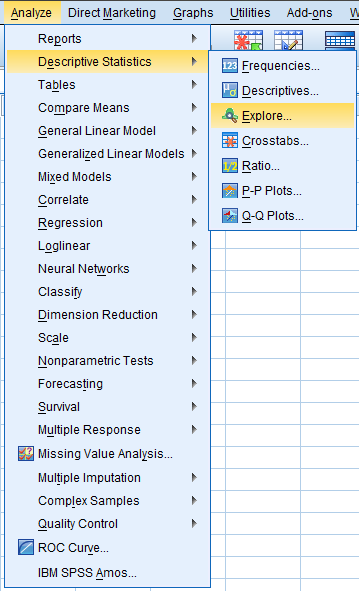 نمودار تنه و شاخه

برای رسم نمودار تنه و شاخه داریم:
31/12/2014
62
داده‌های ترتیبی
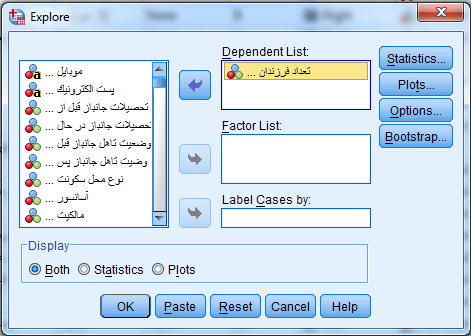 31/12/2014
63
داده‌های ترتیبی
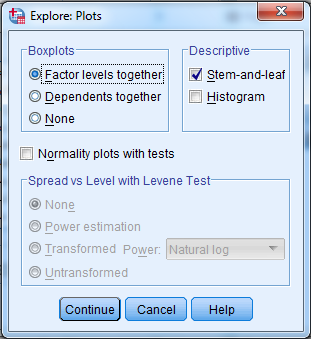 31/12/2014
64
داده‌های ترتیبی
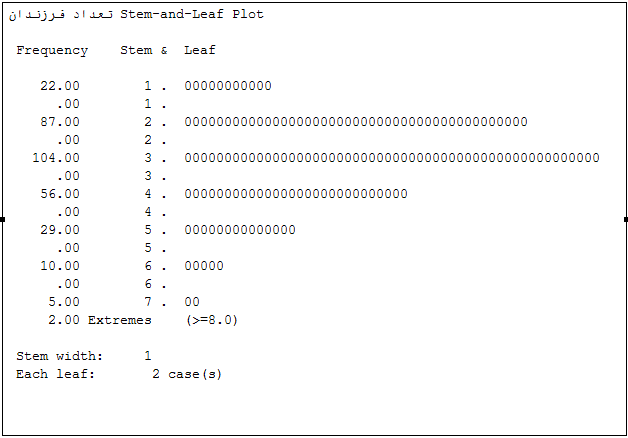 31/12/2014
65
داده‌های ترتیبی
نمودار جعبه ای
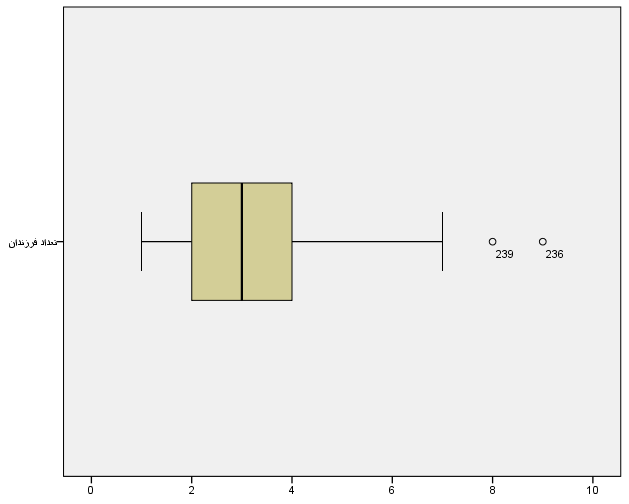 31/12/2014
66
داده‌های ترتیبی
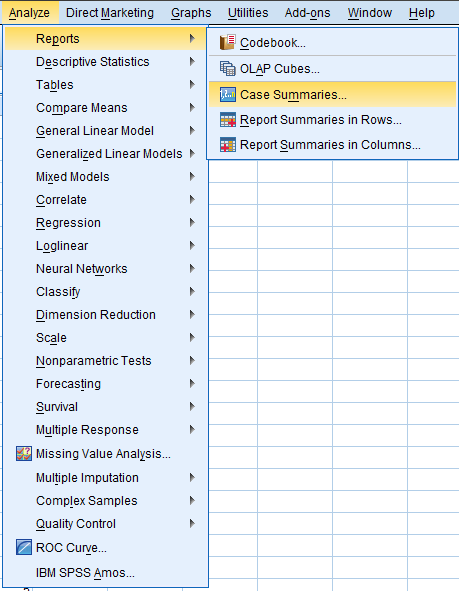 تعیین میانه، میانگین، مد(نما)، ضریب چولگی و ضریب برجستگی، Q1، Q3، Q0.92، Q0.4، واریانس و انحراف معیار:

1- روش اول
31/12/2014
67
داده‌های ترتیبی
با کلیک بر روی گزینه case summaries منوی زیر ظاهر خواهد شد. تعداد فرزندان را به عنوان Variables انتخاب کرده و بر روی گزینه statistics کلیک می‌کنیم.
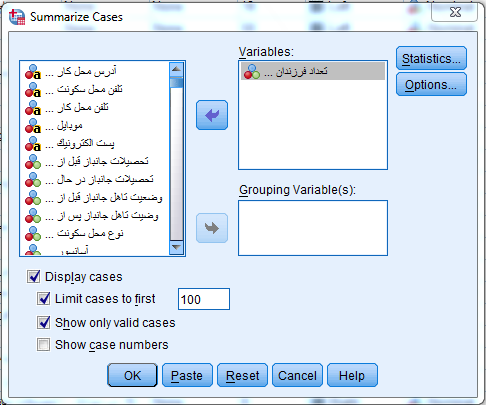 31/12/2014
68
داده‌های ترتیبی
با کلیک بر روی گزینه statistics منوی زیر ظاهر خواهد شد. طبق شکل زیر گزینه های مورد نظر را انتخاب کرده و به ستون cell statistics انتقال می‌دهیم.
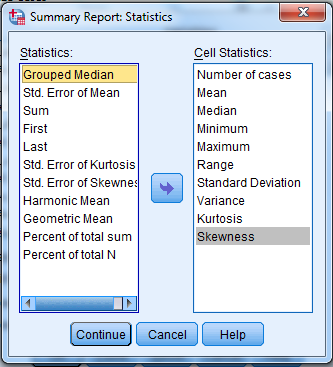 31/12/2014
69
داده‌های ترتیبی
خروجی حاصل به صورت زیر می‌باشد.
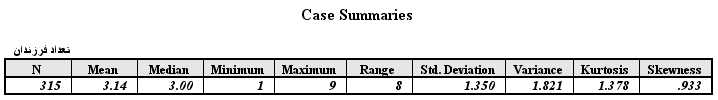 31/12/2014
70
داده‌های ترتیبی
2- روش دوم
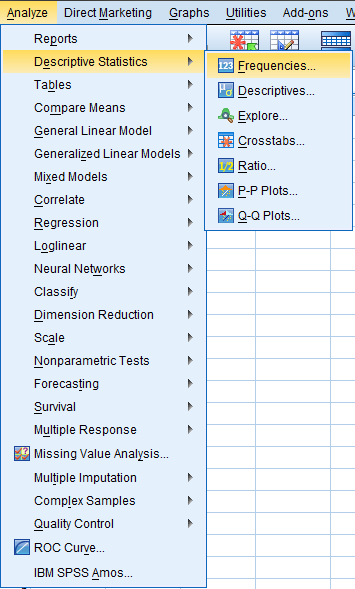 31/12/2014
71
داده‌های ترتیبی
با کلیک بر روی گزینه frequencies منوی زیر ظاهر خواهد شد. تعداد فرزندان را به عنوان Variables انتخاب کرده و بر روی گزینه statistics کلیک می‌کنیم.
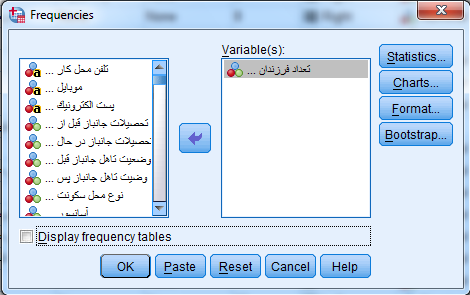 31/12/2014
72
داده‌های ترتیبی
با کلیک بر روی گزینه statistics منوی روبرو ظاهر خواهد شد.
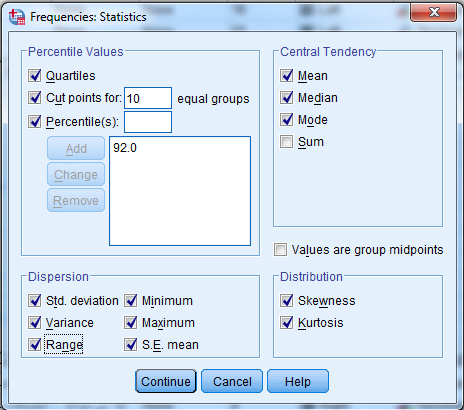 31/12/2014
73
داده‌های ترتیبی
31/12/2014
74
داده‌های ترتیبی
31/12/2014
75
داده‌های ترتیبی
31/12/2014
76
داده‌های ترتیبی
31/12/2014
77
داده‌های ترتیبی
31/12/2014
78
داده‌های ترتیبی
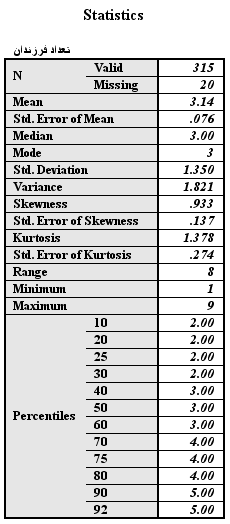 خروجی حاصل به صورت روبرو خواهد بود:
31/12/2014
79
داده‌های ترتیبی
3- روش سوم
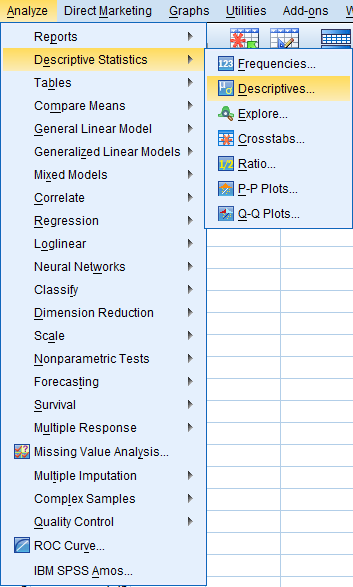 31/12/2014
80
داده‌های ترتیبی
با کلیک بر روی گزینه decriptives منوی زیر ظاهر خواهد شد. داده های اولیه را به عنوان Variables انتخاب کرده و بر روی گزینه options کلیک می‌کنیم.
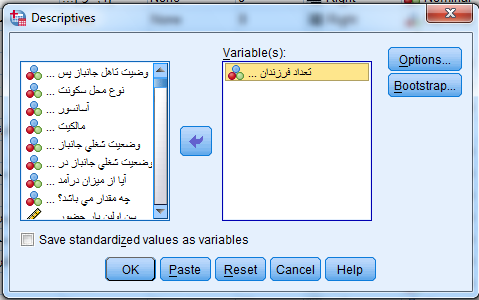 31/12/2014
81
داده‌های ترتیبی
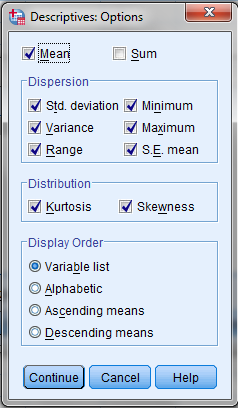 31/12/2014
82
داده‌های ترتیبی
خروجی حاصل به صورت زیر خواهد بود
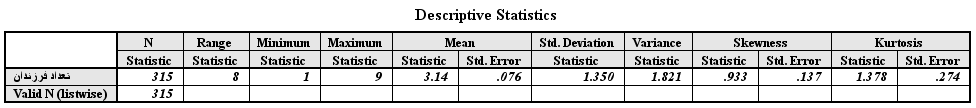 31/12/2014
83
فهرست
مقدمه و تعاریف اولیه
ورود داده‌ها در SPSS
تعریف داده گسسته
داده های اسمی
داده های ترتیبی
تعریف داده پیوسته
طبقه بندی داده های پیوسته و رسم جدول فراوانی
رسم نمودار در داده های پیوسته
آماره های توصیفی در داده های پیوسته
آمار استنباطی
31/12/2014
84
تعریف داده پیوسته
داده پیوسته
به طور کلی متغیرهایی که از طریق اندازه گیری به دست آمده باشند، متغیرهای پیوسته می نامند.
31/12/2014
85
فهرست
مقدمه و تعاریف اولیه
ورود داده‌ها در SPSS
تعریف داده گسسته
داده های اسمی
داده های ترتیبی
تعریف داده پیوسته
طبقه بندی داده های پیوسته و رسم جدول فراوانی
رسم نمودار در داده های پیوسته
آماره های توصیفی در داده های پیوسته
آمار استنباطی
31/12/2014
86
طبقه بندی داده های پیوسته و رسم جدول فراوانی
هدف: تحلیل و رسم جدول فراوانی و محاسبه آمار توصیفی در داده‌های پیوسته 

هنگاهی که داده ها از نوع پیوسته می‌باشند و برای تشکیل جدول فراوانی ابتدا باید 5 گام زیر را طی نمود و سپس جدول فراوانی را رسم کرد:

گام اول: محاسبه کوچکترین داده و بزرگترین داده
31/12/2014
87
طبقه بندی داده های پیوسته
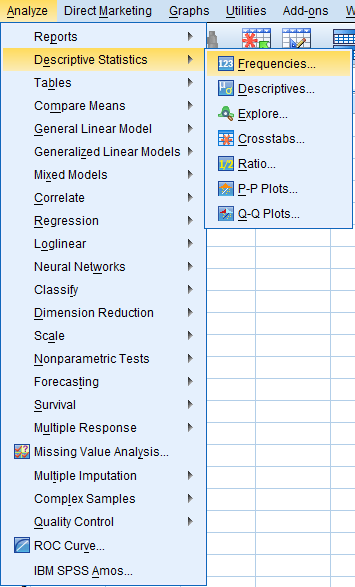 جهت محاسبه کوچکترین و بزرگترین مقدار داریم:
31/12/2014
88
طبقه بندی داده های پیوسته
پس از انتخاب frequencies پنجره زیر باز می‌شود.
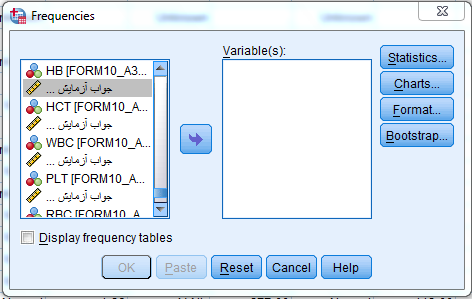 جواب آزمایش HB را انتخاب کرده و آن را به ستون variables می افزاییم.
31/12/2014
89
طبقه بندی داده های پیوسته
با کلیک بر روی گزینه statistics پنجره زیر نمایان می‌شود.
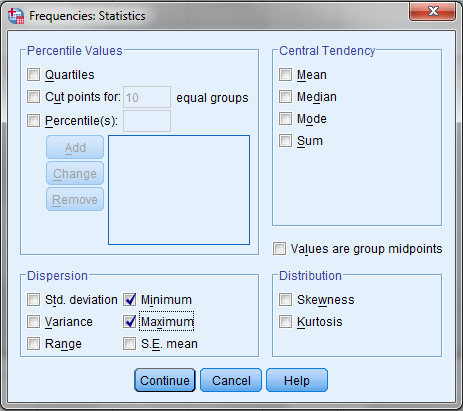 در پنجره dispersion گزینه های minimum و maximum را انتخاب نموده و بر روی continue کیلک می‌نماییم.
31/12/2014
90
طبقه بندی داده های پیوسته
خروجی




کوچک ترین داده: 4/8
بزرگترین داده 22/3
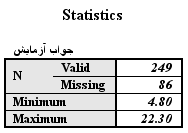 31/12/2014
91
طبقه بندی داده های پیوسته
گام دوم: تعیین تقریب انجام گرفته در داده ها:
همانطور که مشاهده می‌کنید داده ها تا یک رقم اعشار گرد شده اند. بنابراین r=1 می باشد (r نمایانگر تعداد ارقام اعشار اعداد است).

پس از تعیین میزان r مقدار عبارت 	       را محاسبه می‌نماییم
یعنی داریم:


عدد بدست آمده را از داده کوچک کم کرده و به داده بزرگ اضافه می‌نماییم.
31/12/2014
92
طبقه بندی داده های پیوسته
گام سوم: تعیین دامنه داده‌ها
طول فاصله داده‌ها عبارت است از:


که دامنه داده ها نام دارد

گام چهارم: تعیین تعداد و طول دسته ها بر اساس داده ها
1- در مورد تعداد دسته‌ها با توجه به اینکه داده‌ها چه نوع هستن پیش زمینه‌ای داریم.
2- در مورد تعداد دسته‌ها پیش زمینه‌ای نداریم و با توجه به طول دامنه تقسیم‌بندی می‌کنیم.
31/12/2014
93
طبقه بندی داده های پیوسته
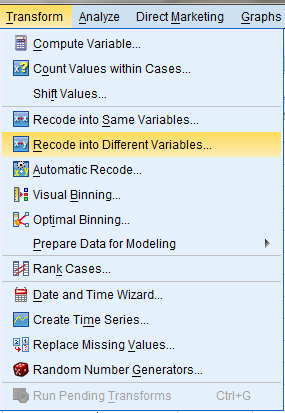 گام پنجم: دسته بندی داده‌ها در SPSS

به منظور تشکیل کلاس های مورد نظر در نرم افزار SPSS به طریق زیر عمل می‌کنیم:
31/12/2014
94
طبقه بندی داده های پیوسته
در اینجا می توان هر دو گزینه زیر را را انتخاب نمود

Recode into same variables
Recode into different variables

اگر گزینه اول را انتخاب نماییم داده‌های طبقه بندی شده جایگزین داده‌های اولیه می شوند
اگر گزینه دوم را انتخاب نماییم داده‌های طبقه بندی شده را در ستون جدیدی ذخیره می نماید
31/12/2014
95
طبقه بندی داده های پیوسته
پس از انتخاب recode into different variables پنجره زیر نمایان می شود.







داده ها را به عنوان input variables انتخاب می‌نماییم و برای داده های جدید در قسمت output variables اسم جدیدی انتخاب نموده و بر روی گزینه change کلیک می‌کنیم.
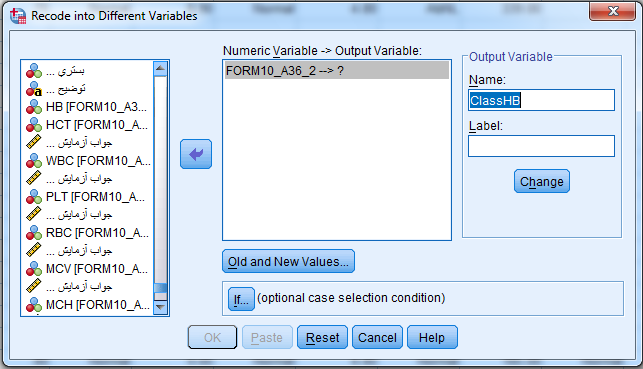 31/12/2014
96
طبقه بندی داده های پیوسته
بر روی گزینه old and new values کلیک می‌کنیم و داده ها را به صورت زیر دسته بندی می‌کنیم.
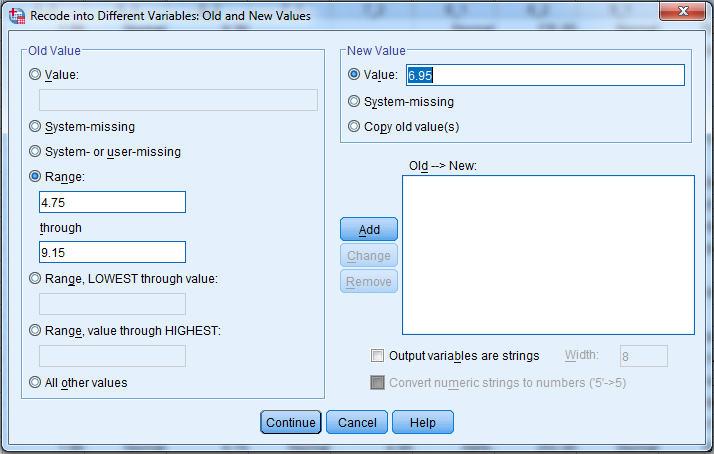 31/12/2014
97
طبقه بندی داده های پیوسته
برای دسته بندی هر رده ابتدا مقدار ابتدا و انتهای آن را تعیین می‌کنیم و سپس مقدار جدید آن را در قسمت new value تعیین می‌کنیم و بر روی گزینه add کلیک می‌کنیم و تمامی 4 کلاس را به صورت زیر تعیین می‌نماییم.
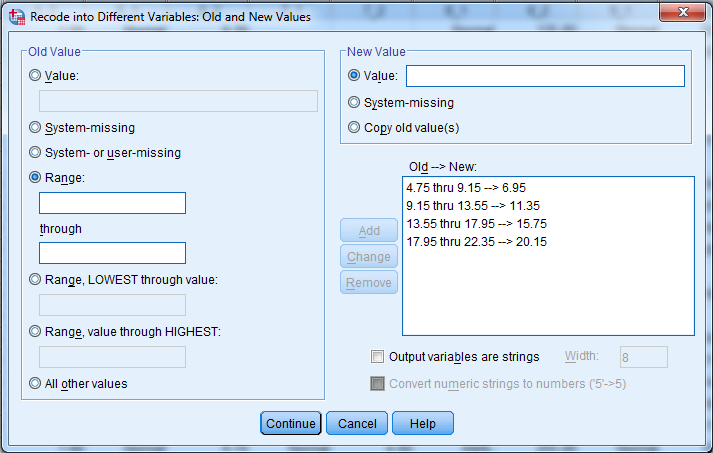 31/12/2014
98
طبقه بندی داده های پیوسته
پس از تعیین کلاس ها بر روی گزینه continue کلیک می‌کنیم و سپس تایید می‌نماییم. بدین صورت یک ستون جدید در داده ها ایجاد می شود.

به منوی variable view می رویم و برای داده‌های ایجاد شده value تعریف می‌کنیم. بدین صورت هنگام تنظیم جدول فراوانی به جای نمایش نماینده کلاس ها، رده هر کلاس را نشان خواهد داد.
31/12/2014
99
طبقه بندی داده های پیوسته
بنابراین به صورت شکل زیر بر روی گزینه values کلیک کرده و برای مقادیر value تعیین می‌کنیم.
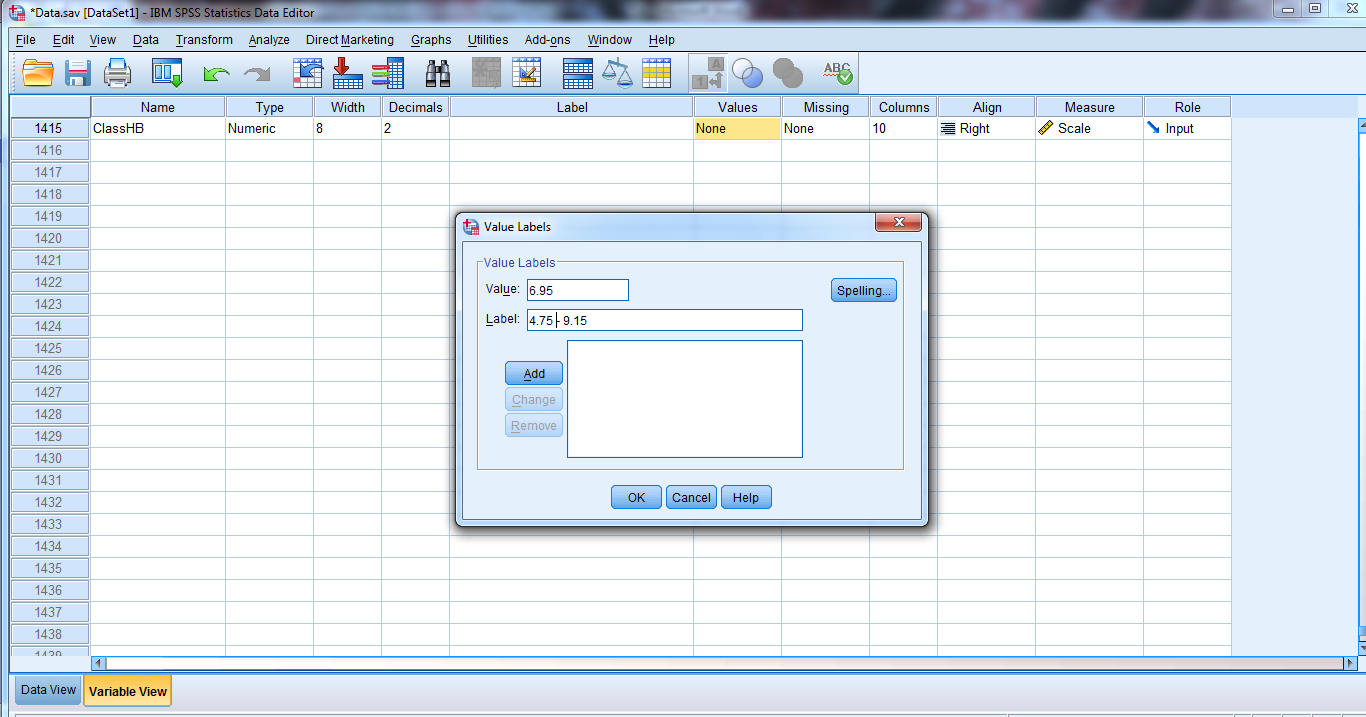 31/12/2014
100
طبقه بندی داده های پیوسته
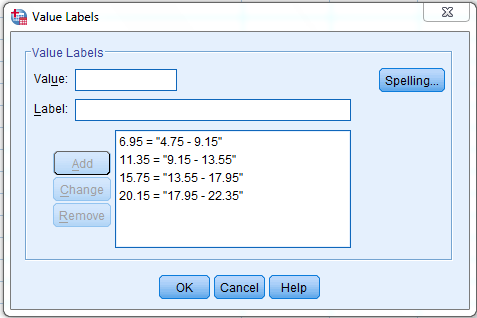 پس از تعیین گروهها بر روی ok کلیک کرده و مجددا به data view باز می گردیم.
31/12/2014
101
طبقه بندی داده های پیوسته
اگر مانند شکل زیر در منوی view بر روی value lables کلیک کنیم در داده ها به جای نمایش نماینده گروهها بازه هر گروه را نشان خواهد داد.
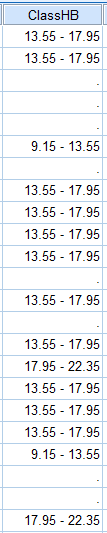 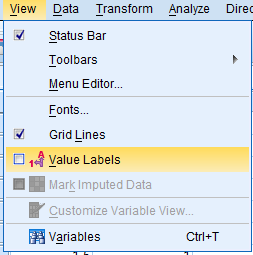 31/12/2014
102
رسم جدول فراوانی
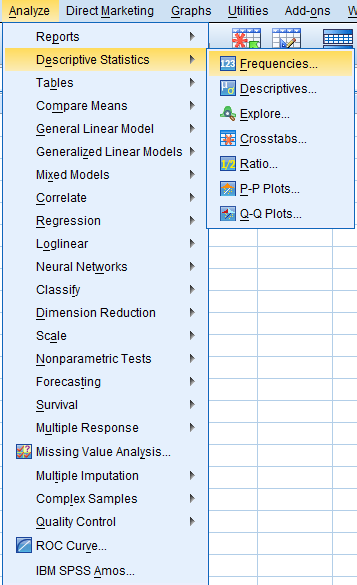 برای تشکیل جدول فراوانی همانند داده های گسسته خواهیم داشت:
31/12/2014
103
رسم جدول فراوانی
پس از انتخاب گزینه frequencies پنجره زیر باز می شود. داده های طبقه بندی شده را انتخاب نموده و گزینه display frequency tables را فعال می‌نماییم و ok را کلیک می‌کنیم.
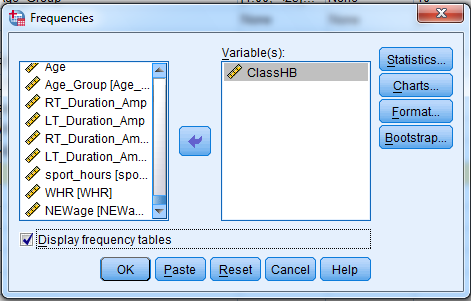 31/12/2014
104
رسم جدول فراوانی
جدول فراوانی به صورت زیر حاصل می شود.
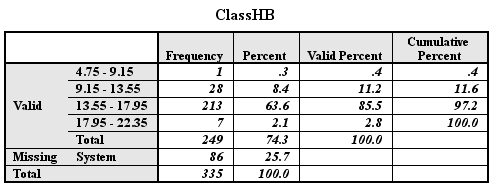 31/12/2014
105
فهرست
مقدمه و تعاریف اولیه
ورود داده‌ها در SPSS
تعریف داده گسسته
داده های اسمی
داده های ترتیبی
تعریف داده پیوسته
طبقه بندی داده های پیوسته و رسم جدول فراوانی
رسم نمودار در داده های پیوسته
آماره های توصیفی در داده های پیوسته
آمار استنباطی
31/12/2014
106
رسم نمودار در داده های پیوسته
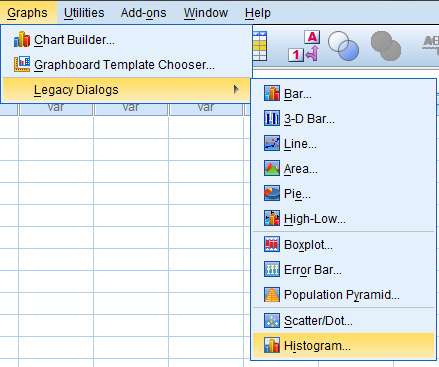 پس از تشکیل جدول فراوانی برای داده های طبقه بندی شده هیستوگرام و نمودار چندبر فراوانی را رسم می‌نماییم.
برای رسم هیستوگرام داریم:
31/12/2014
107
رسم نمودار در داده های پیوسته
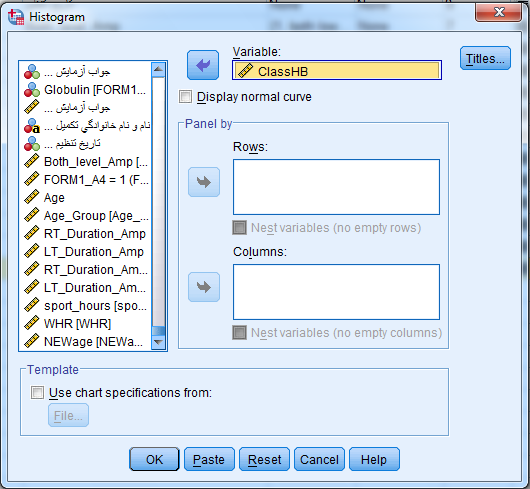 پس از انتخاب هیستوگرام داده های طبقه بندی شده را به عنوان variable انتخاب کرده و Ok می‌کنیم.
31/12/2014
108
رسم نمودار در داده های پیوسته
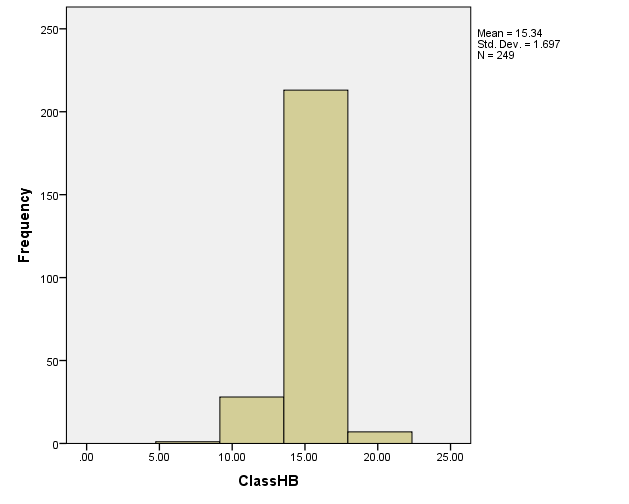 31/12/2014
109
رسم نمودار در داده های پیوسته
برای رسم نمودار چندبر فراوانی داریم:
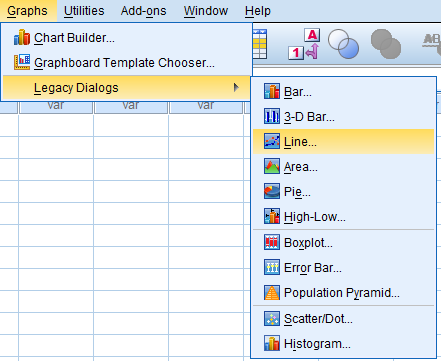 31/12/2014
110
رسم نمودار در داده های پیوسته
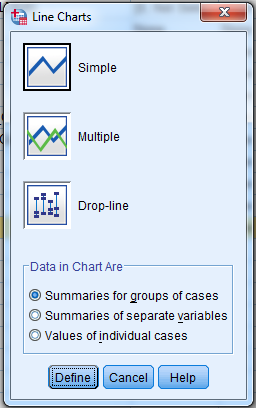 پس از انتخاب گزینه line منوی روبرو ظاهر خواهد شد.
simple را انتخاب کرده و بر روی گزینه define کلیک می‌کنیم.
31/12/2014
111
رسم نمودار در داده های پیوسته
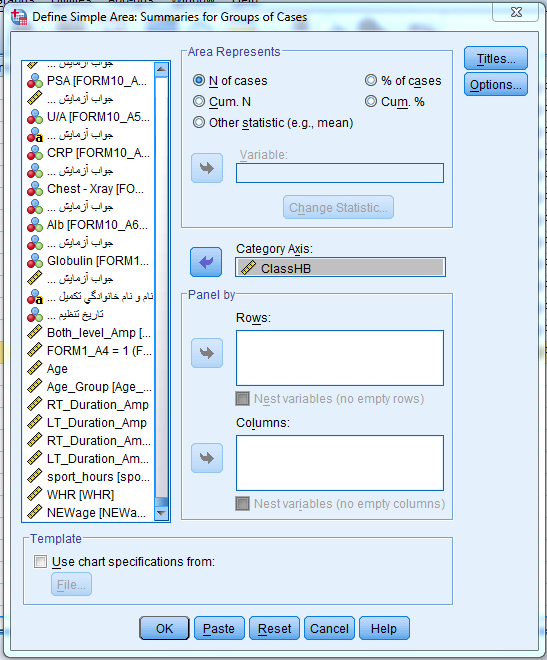 در منوی روبرو داده های طبقه بندی شده را به عنوان category axis انتخاب کرده و در پنجره line represents گزینه n of cases را انتخاب می‌نماییم.
31/12/2014
112
رسم نمودار در داده های پیوسته
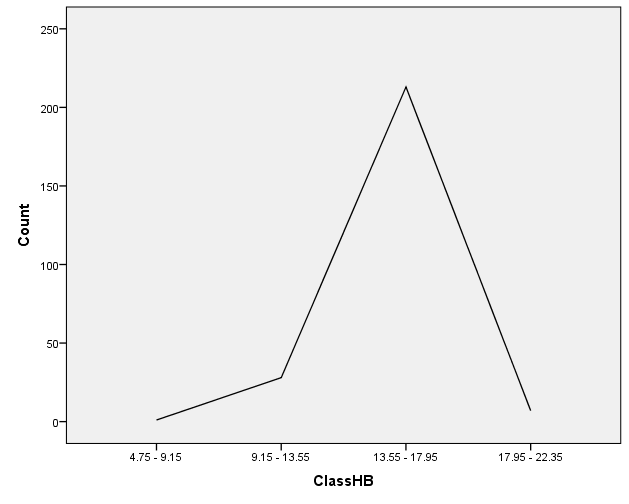 31/12/2014
113
رسم نمودار در داده های پیوسته
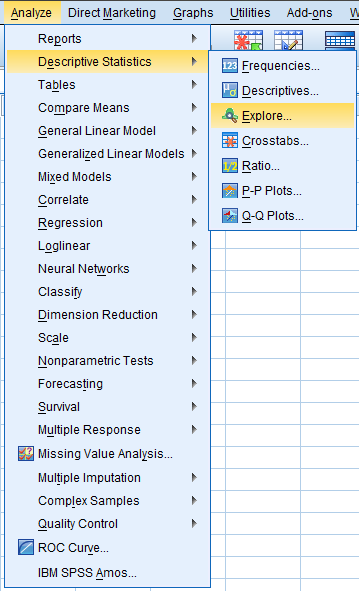 نمودار تنه و شاخه
برای رسم نمودار تنه و شاخه داریم:

توجه: در داده های پیوسته برای رسم نمودار تنه و شاخه و نمودار جعبه ای از داده های اصلی (قبل از طبقه بندی) استفاده می نماییم
31/12/2014
114
رسم نمودار در داده های پیوسته
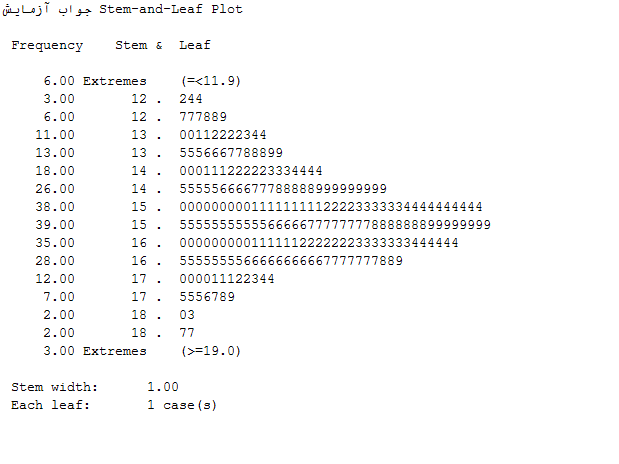 31/12/2014
115
رسم نمودار در داده های پیوسته
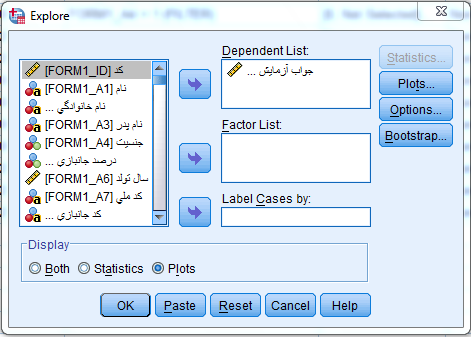 31/12/2014
116
رسم نمودار در داده های پیوسته
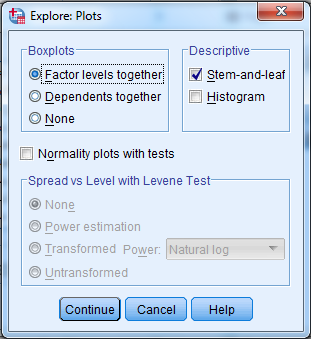 31/12/2014
117
رسم نمودار در داده های پیوسته
نمودار جعبه ای
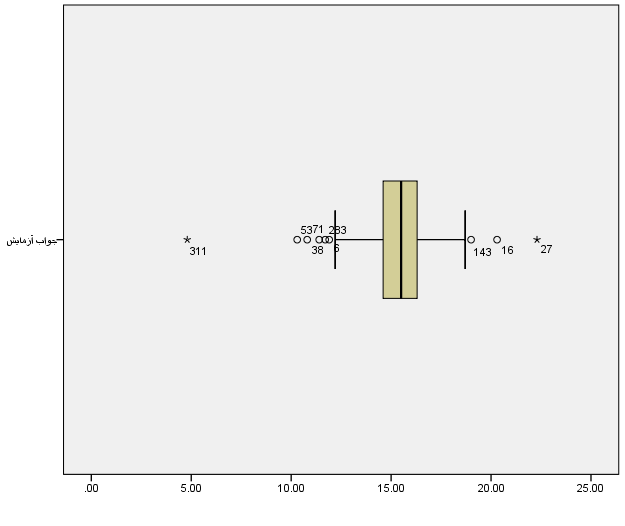 31/12/2014
118
فهرست
مقدمه و تعاریف اولیه
ورود داده‌ها در SPSS
تعریف داده گسسته
داده های اسمی
داده های ترتیبی
تعریف داده پیوسته
طبقه بندی داده های پیوسته و رسم جدول فراوانی
رسم نمودار در داده های پیوسته
آماره های توصیفی در داده های پیوسته
آمار استنباطی
31/12/2014
119
آماره های توصیفی در داده های پیوسته
در داده های پیوسته به دو روش می توان آماره های توصیفی (میانه، میانگین و ...) را بدست آورد:
از روی داده های اصلی قبل از طبقه بندی
از روی داده های طبقه بندی شده

در عمل بیشتر از روش اول استفاده می شود اما روش دوم روشی است که در اکثر کتابهای آماری به آن اشاره شده است و به جهت اینکه داده‌ها را طبقه بندی می‌کند روش دقیق‌تری است.
31/12/2014
120
آماره‌های توصیفی در داده‌های پیوسته
روش اول: تعیین آماره های توصیفی از روی داده های اولیه
همانطور که در جلسه قبل گفته شد جهت بدست آوردن آماره های توصیفی سه روش وجود دارد:
Analysis	    Reports	Case summaries
Analysis	    Descriptive statistics	  Frequencies
Analysis	    Descriptive statistics	 Descriptives
31/12/2014
121
آماره‌های توصیفی در داده‌های پیوسته
با کلیک بر روی گزینه case summaries منوی زیر ظاهر خواهد شد. جواب آزمایش HB را به عنوان Variables انتخاب کرده و بر روی گزینه statistics کلیک می‌کنیم.
روش اول:
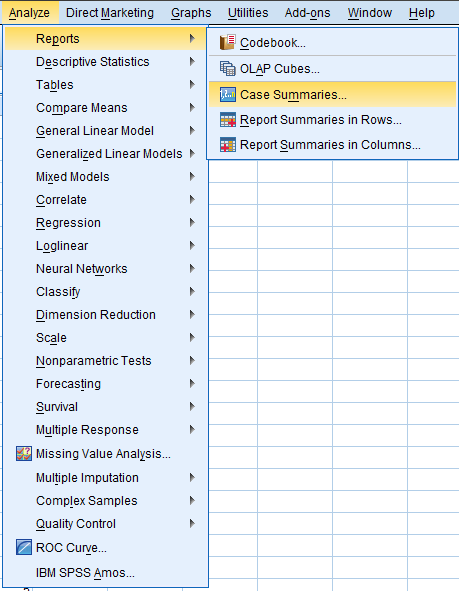 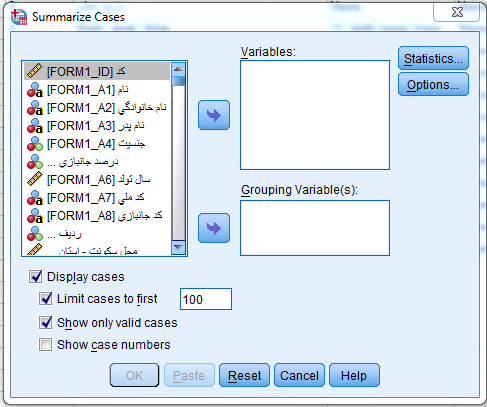 31/12/2014
122
آماره‌های توصیفی در داده‌های پیوسته
با کلیک بر روی گزینه statistics منوی زیر ظاهر خواهد شد. طبق شکل زیر گزینه های مورد نظر را انتخاب کرده و به ستون cell statistics انتقال می‌دهیم.
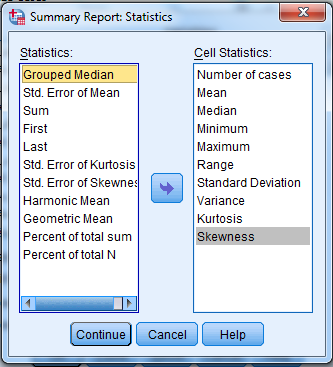 31/12/2014
123
آماره‌های توصیفی در داده‌های پیوسته
خروجی حاصل به صورت زیر می‌باشد.
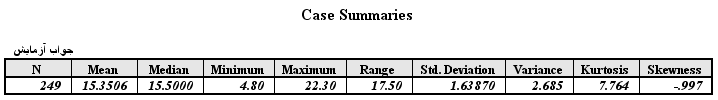 31/12/2014
124
آماره‌های توصیفی در داده‌های پیوسته
با کلیک بر روی گزینهfrequencies  منوی زیر ظاهر خواهد شد. جواب آزمایش HB را به عنوان Variables انتخاب کرده و بر روی گزینه statistics کلیک می‌کنیم.
روش دوم:
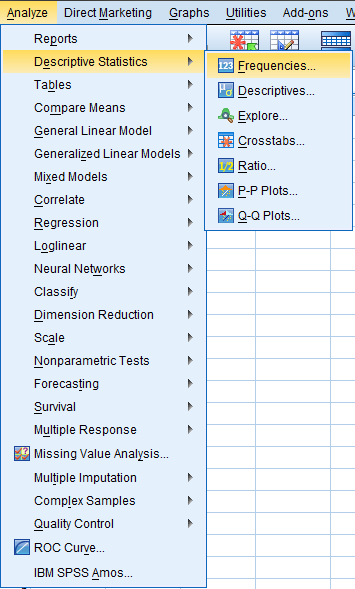 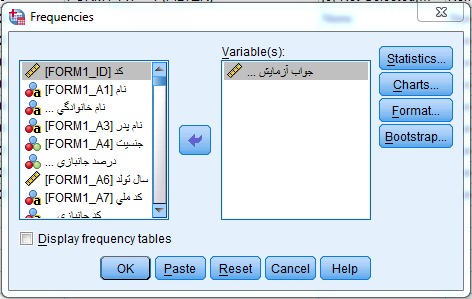 31/12/2014
125
آماره‌های توصیفی در داده‌های پیوسته
با کلیک بر روی گزینه statistics منوی زیر ظاهر خواهد شد.
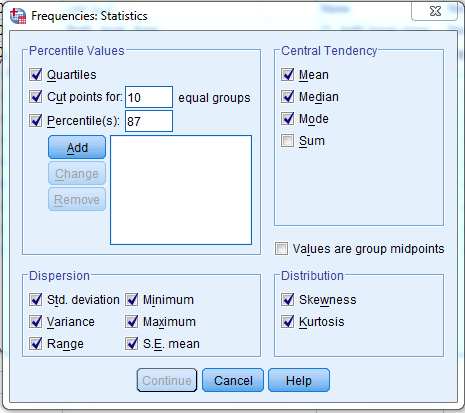 31/12/2014
126
آماره‌های توصیفی در داده‌های پیوسته
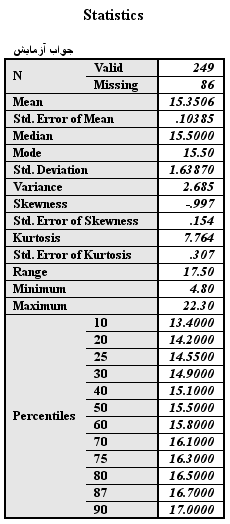 خروجی حاصل به صورت روبرو خواهد بود:
31/12/2014
127
آماره‌های توصیفی در داده‌های پیوسته
با کلیک بر روی گزینهdecriptives  منوی زیر ظاهر خواهد شد. جواب آزمایش HB را به عنوان Variables انتخاب کرده و بر روی گزینه options کلیک می‌کنیم.
روش سوم:
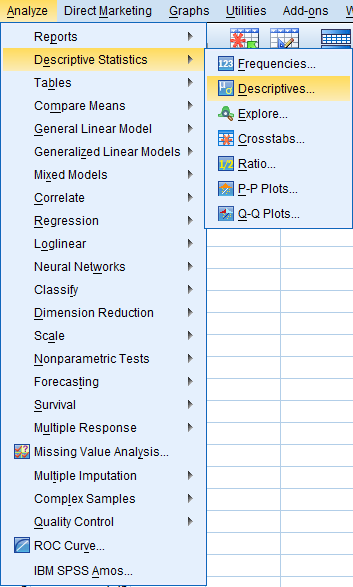 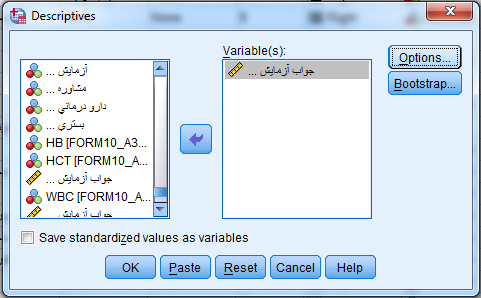 31/12/2014
128
آماره‌های توصیفی در داده‌های پیوسته
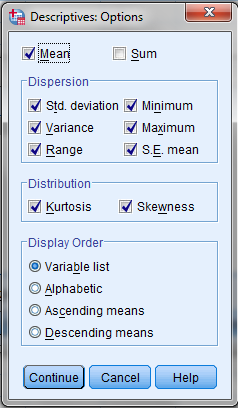 با کلیک بر روی گزینه options منوی زیر ظاهر خواهد شد.
31/12/2014
129
آماره‌های توصیفی در داده‌های پیوسته
خروجی حاصل به صورت زیر خواهد بود:
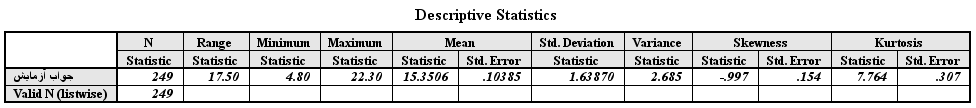 31/12/2014
130
آماره‌های توصیفی در داده‌های پیوسته
روش دوم: تعیین آماره های توصیفی از روی داده‌های طبقه بندی شده
جهت بدست آوردن آماره های توصیفی برای داده های گروه بندی شده تنها یک روش وجود دارد:
Analysis	    Descriptive statistics	  Frequencies
31/12/2014
131
آماره‌های توصیفی در داده‌های پیوسته
با کلیک بر روی گزینهfrequencies  منوی زیر ظاهر خواهد شد. جواب آزمایش HB را به عنوان Variables انتخاب کرده و بر روی گزینه statistics کلیک می‌کنیم.
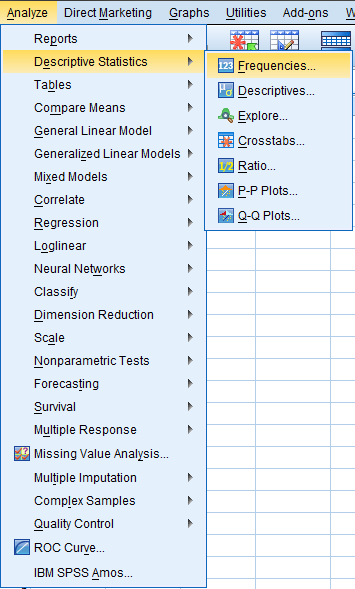 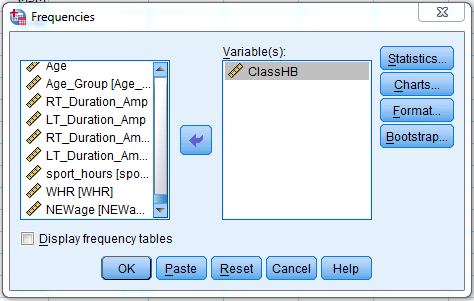 31/12/2014
132
آماره‌های توصیفی در داده‌های پیوسته
با کلیک بر روی گزینه statistics منوی زیر ظاهر خواهد شد.
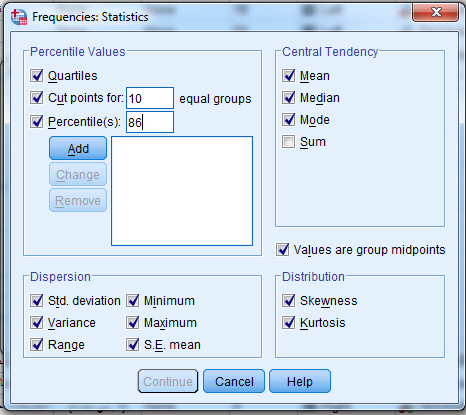 31/12/2014
133
آماره‌های توصیفی در داده‌های پیوسته
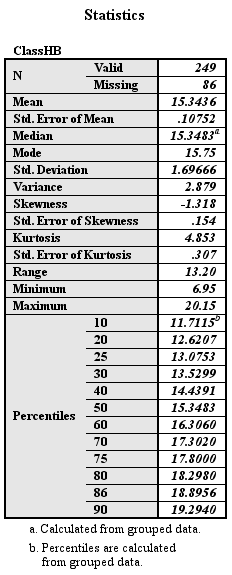 خروجی حاصل به صورت روبرو خواهد بود:
31/12/2014
134
فهرست
مقدمه و تعاریف اولیه
ورود داده‌ها در SPSS
تعریف داده گسسته
داده های اسمی
داده های ترتیبی
تعریف داده پیوسته
طبقه بندی داده های پیوسته و رسم جدول فراوانی
رسم نمودار در داده های پیوسته
آماره های توصیفی در داده های پیوسته
آمار استنباطی
31/12/2014
135
آمار استنباطی
تعیین نوع آزمون
آزمون پارامتری
آزمون ناپارامتری

بررسی نرمال بودن داده‌ها
چک کردن با استفاده از نمودارها
چک کردن با استفاده از آزمون‌ها
آزمون کلموگروف – اسمیرنوف (نمونه کوچک)
آزمون شاپیرو - ویلک
31/12/2014
136
آمار استنباطی
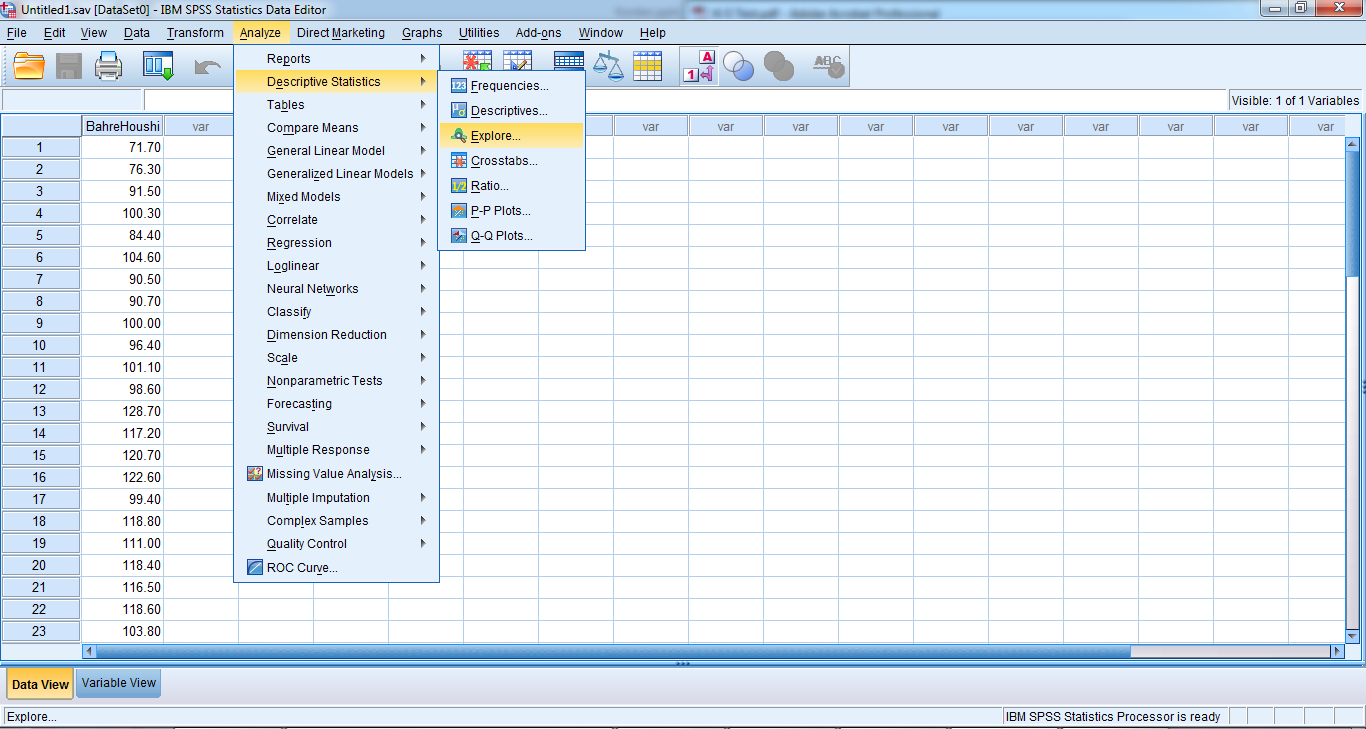 31/12/2014
137
آمار استنباطی
31/12/2014
138
آمار استنباطی
31/12/2014
139
آمار استنباطی
31/12/2014
140
آمار استنباطی
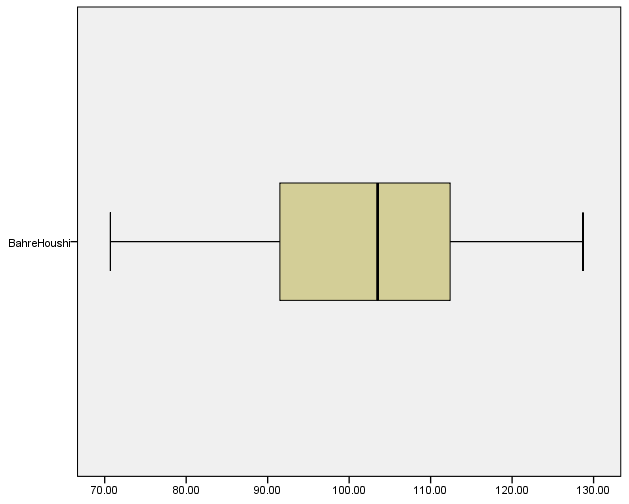 31/12/2014
141
آماره‌های توصیفی در داده‌های پیوسته
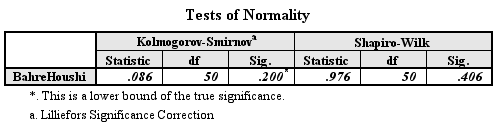 31/12/2014
142
مستقل
مستقل
مستقل
مستقل
زوجی
زوجی
زوجی
زوجی
دو گروه
بیش از دو گروه
t – Test (Mann - Whithney)
دو گروه
Paired t – Test (Mac Nemar)
میانگین
ANOVA
بیش از دو گروه
Repeated Measure
مقایسه
Chi - Square
Mac - Nemar
نسبت
Chi - Square
Cochran/Friedman
31/12/2014
143
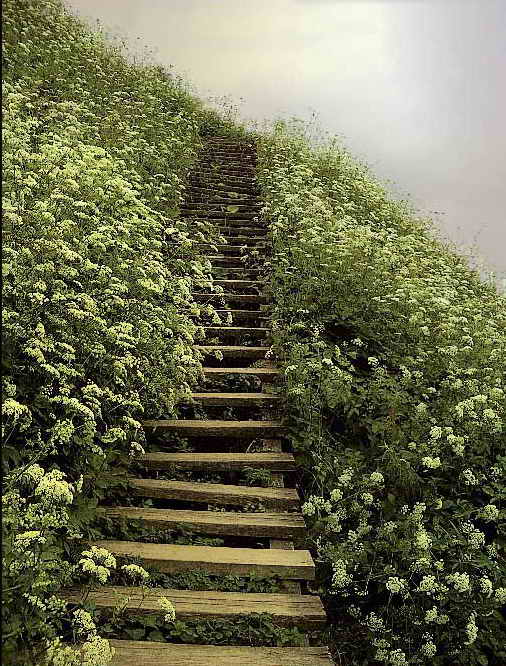 ممنون از توجه شما
31/12/2014
144